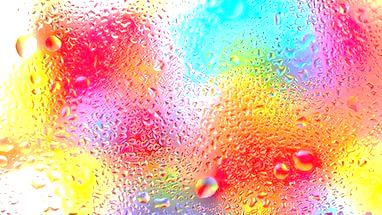 ФРУКТЫ
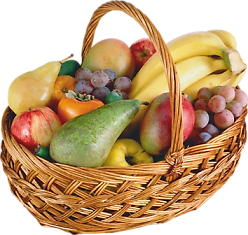 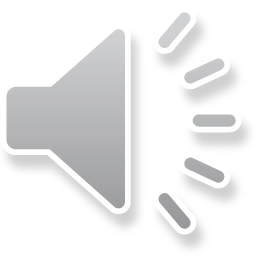 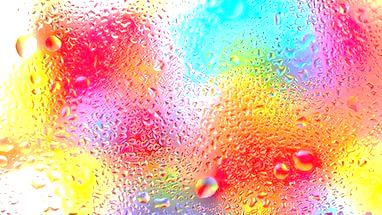 Круглое, румяное, Я расту на ветке; Любят меня взрослые И маленькие детки.
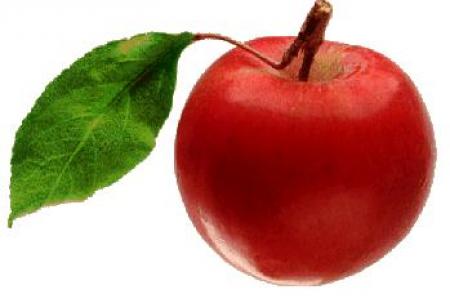 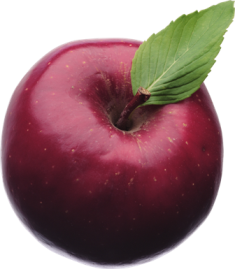 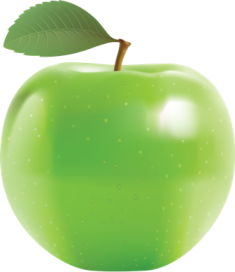 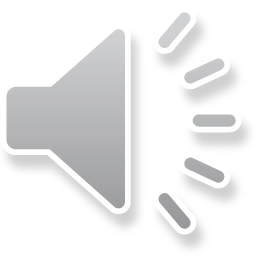 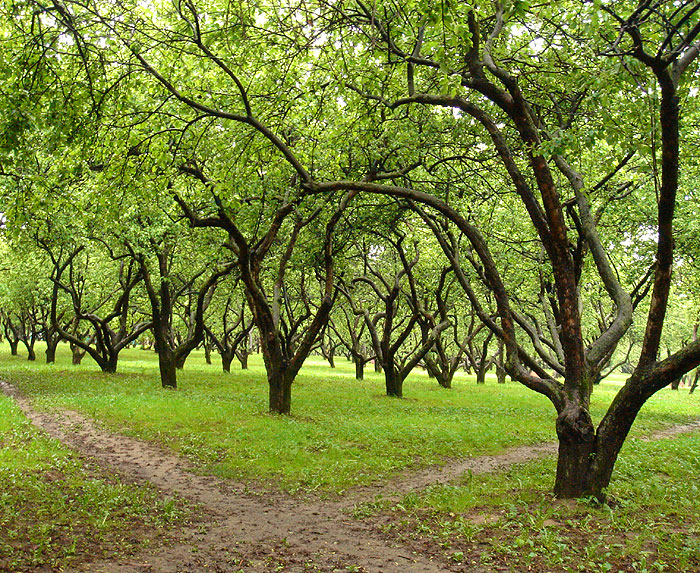 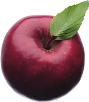 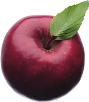 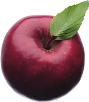 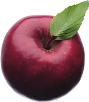 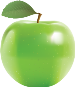 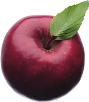 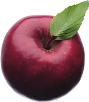 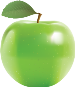 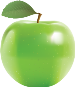 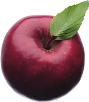 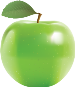 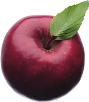 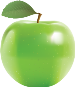 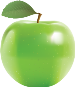 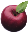 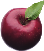 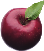 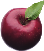 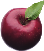 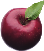 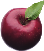 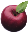 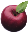 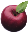 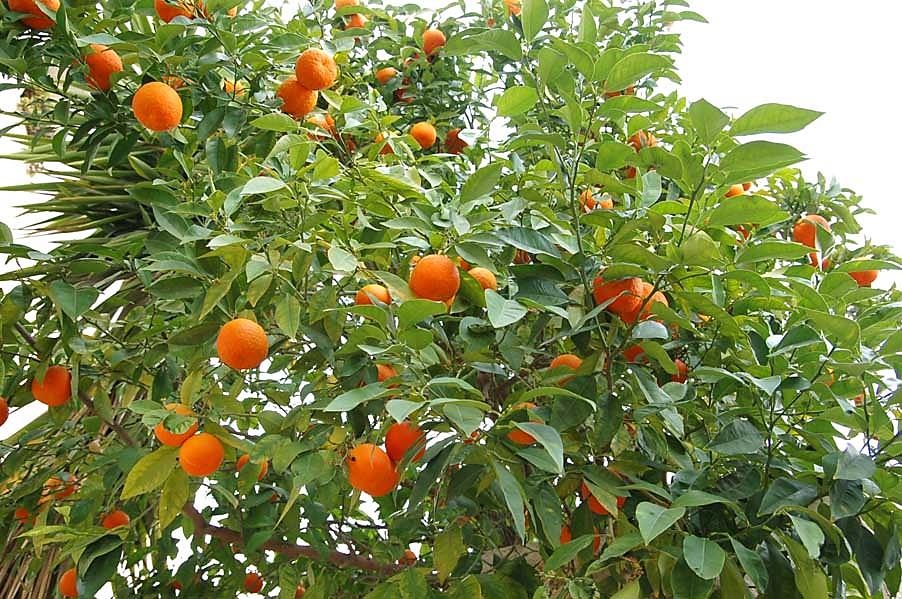 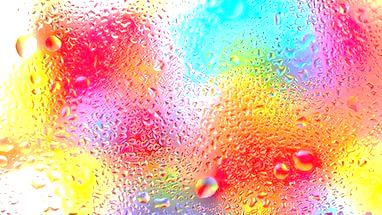 Есть в саду зелёном чудо:Листья ярче изумруда,Серебристые цветыИ, как солнышко, плоды.
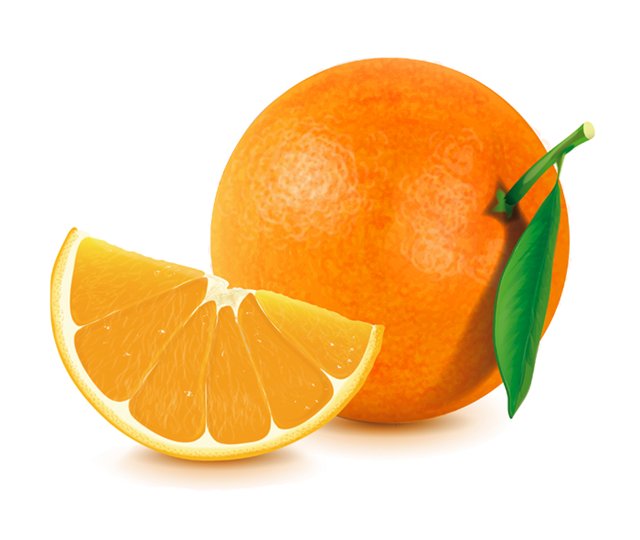 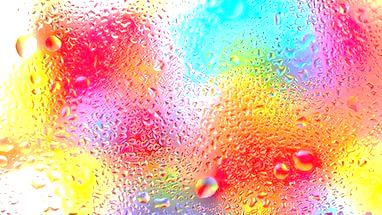 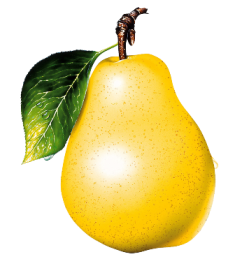 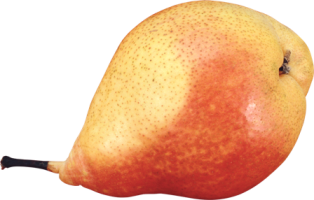 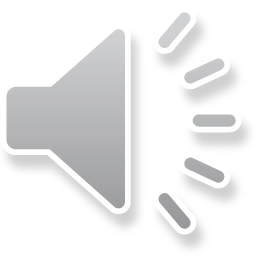 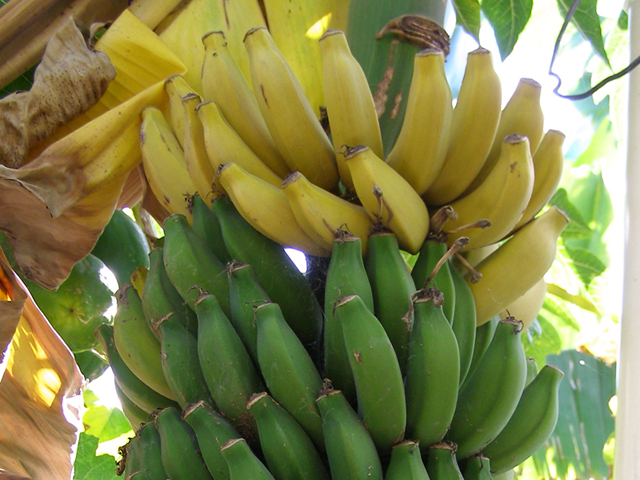 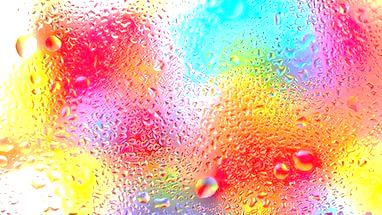 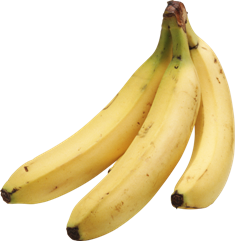 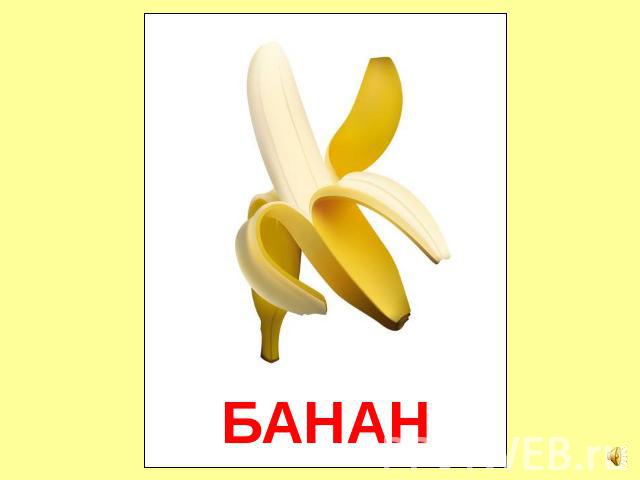 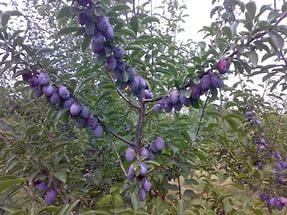 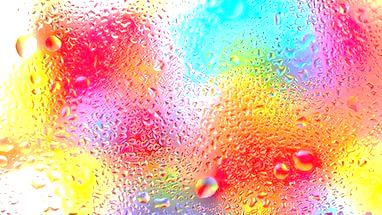 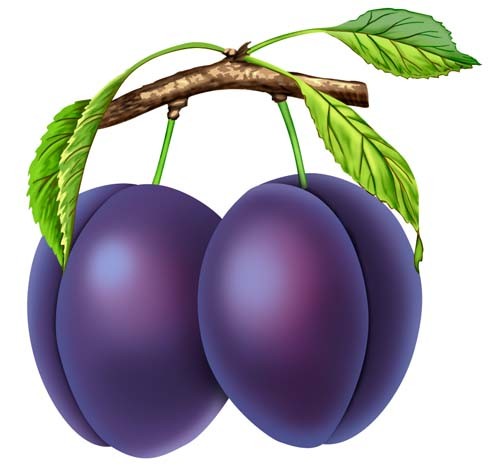 На сучках висят шары — Посинели от жары!
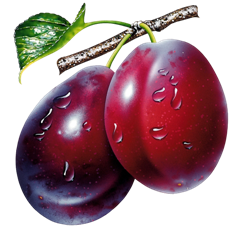 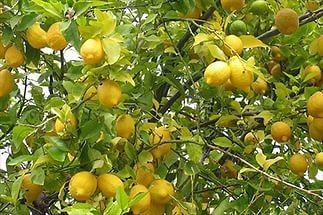 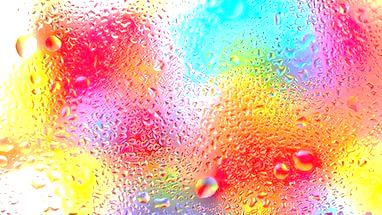 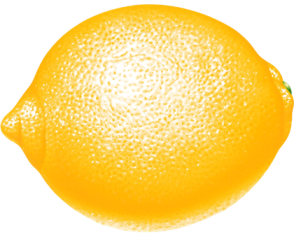 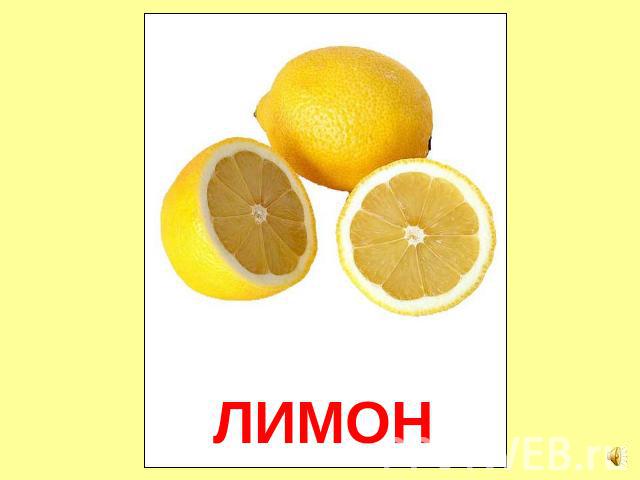 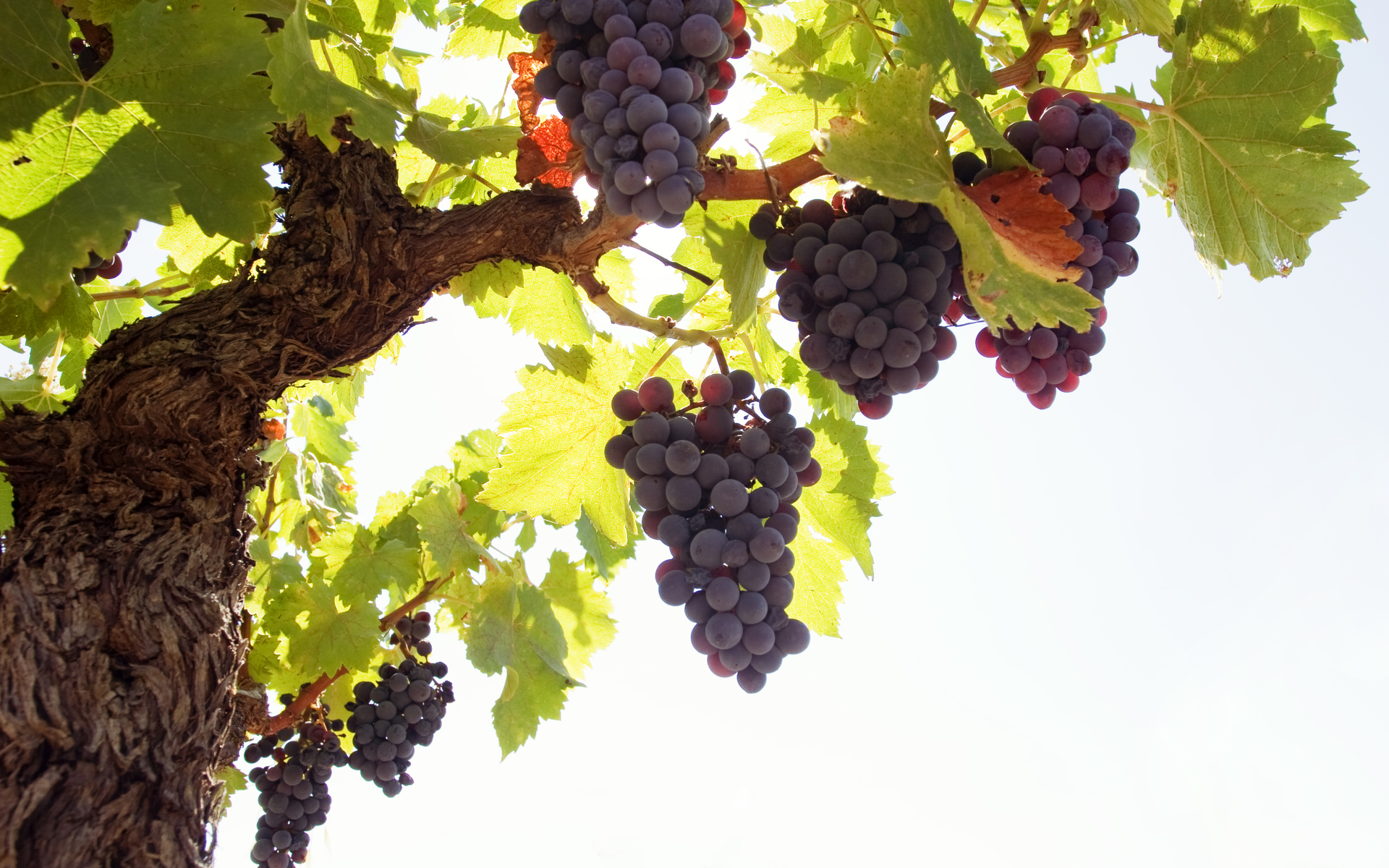 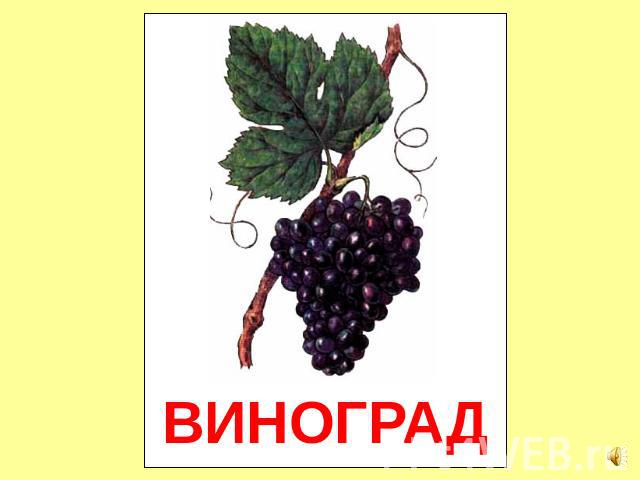 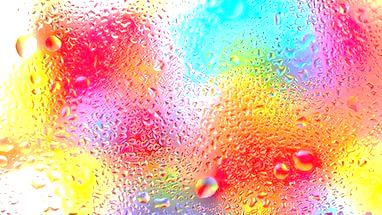 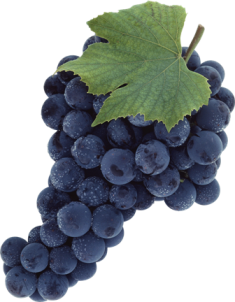 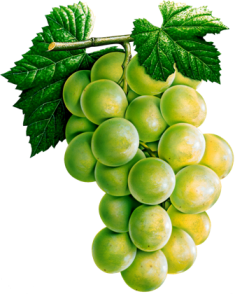 Виноград, виноград,Много ягодок подрядВыросло на ветке -Объеденье, детки!
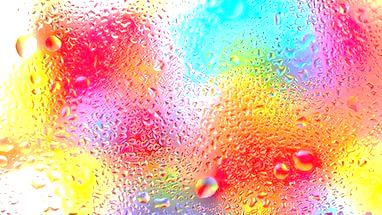 Летом — в огороде,Свежие, зелёные,А зимою — в бочке,Крепкие, солёные.
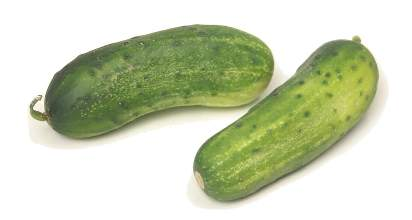 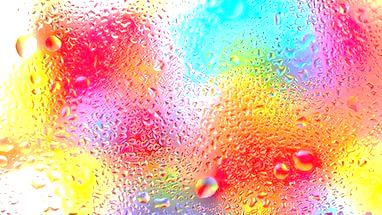 Что за скрип? Что за хруст? Это что ещё за куст?                             Как же быть без хруста?                       Если я...
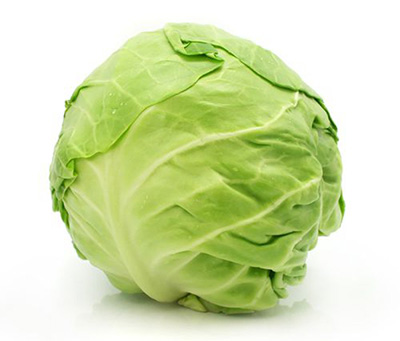 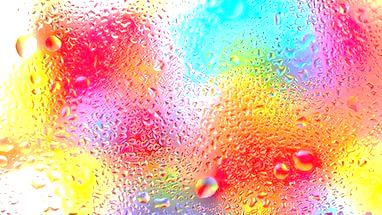 Заставит плакать всех вокруг, Хоть он и не драчун, а ...
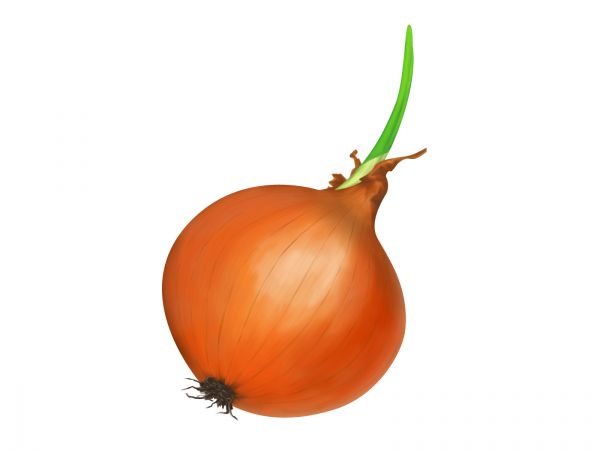 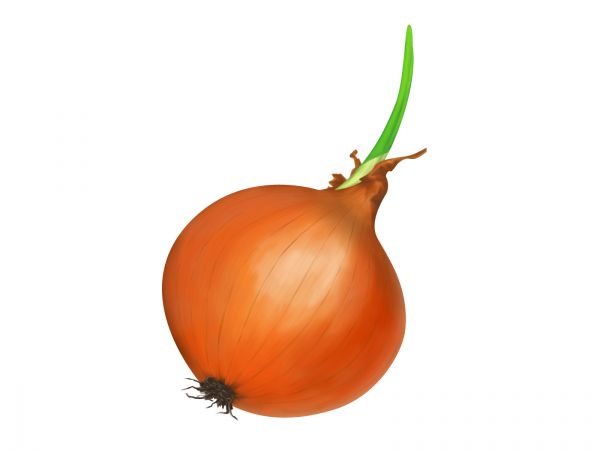 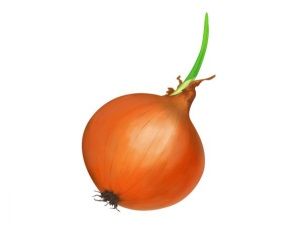 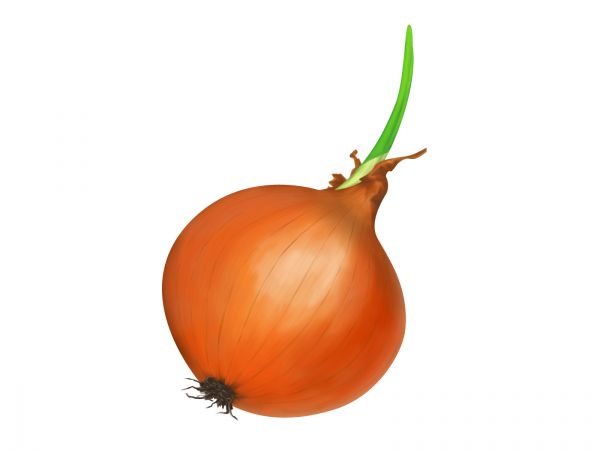 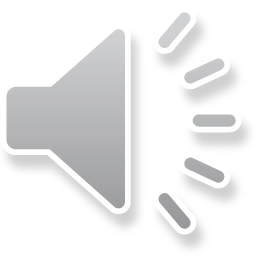 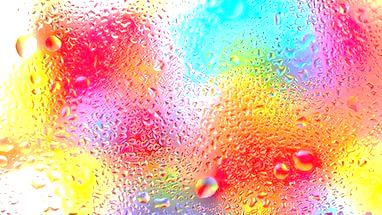 Спасибо за внимание!
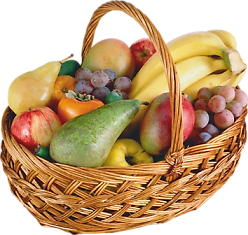